Väliesittely
Kodavi-projekti
5.5.2020
Projektiorganisaatio
Ohjaajat
Jukka-Pekka Santanen
Enni Stylman
Arttu Ylä-Sahra
Opettajat
Hanna Kivimäki, Projektiviestintä IT-alalla
Katja Kontturi, Projektiviestintä IT-alalla
Muut sidosryhmät
Jyväskylän yliopiston Digipalvelut
Juha Lahti, Peda.netin yhteyshenkilö
Projektiryhmä
Nuutti Rantanen, projektipäällikkö
Lauri Antila, varaprojektipäällikkö
Outi Hilola
Antti Kauppi
Anne Vaarala
Tilaajan edustajat
Nelli Lyyra
Kristiina Ojala
Jorma Tynjälä
Jari Villberg
Taustaa ja tavoitteita
Liikuntatieteellinen tiedekunta tarvitsee WWW-sovelluksen, jota voidaan käyttää WHO-Koululaistutkimuksen datan visualisointiin käyttäjän määrittelemien hakuehtojen mukaan.
Sovellusta tullaan käyttämään
Jyväskylän yliopiston terveystiedon opettajaopiskelijoiden opetuksessa
terveystiedon opetuksen tukena yläasteilla ja lukioissa
Projektin läpivienti
Projekti alkoi 30.1.2020
Projektiorganisaation palavereja on ollut 1-2 viikon välein
Viestintä on hoidettu sähköpostitse ja palavereissa
Korona-pandemian aikana projektia on toteutettu etätyönä
Projektin on suunniteltu päättyvän 31.5.2020
Projektin läpivienti
Prosessimalli pohjautuu löyhästi Scrumiin
Kehitysvaiheet 4 x 3 viikkoa
Tehtävät on jaoteltu kehitysvaiheisiin
1. vaiheessa aihealueeseen ja työkaluihin tutustumista,
vaatimusten suunnittelua ja sovelluksen kehittämistä
2. ja 3. vaiheessa sovelluksen kehittämistä
4. vaiheessa sovelluksen viimeistelyä
Sovelluksen kehitystyökalut ja teknologiat
Backend
Java Spring Boot -sovelluskehys
Maven (build tool)
REST-rajapinta
Liquibase-tietokannanhallinta
Frontend
React.js-sovelluskehys
Rechart.js-visualisointikirjasto
Node.js-sovellusalusta
Kehitysympäristö
IntelliJ IDEA
Visual Studio Code
Versionhallinta
GitLab
Projektinhallinta
Trello
Tietokanta
PostgreSQL
Sovelluksen pääominaisuudet
Tutkimusdataa haetaan hakuehtojen mukaan
Hakutulokset esitetään kuvaajien ja taulukon avulla
Kirjautuneet käyttäjät voivat luoda tapahtumia ja tehtäviä
Ryhmäavaimella voi kirjautua tapahtumiin ja vastata tehtäviin
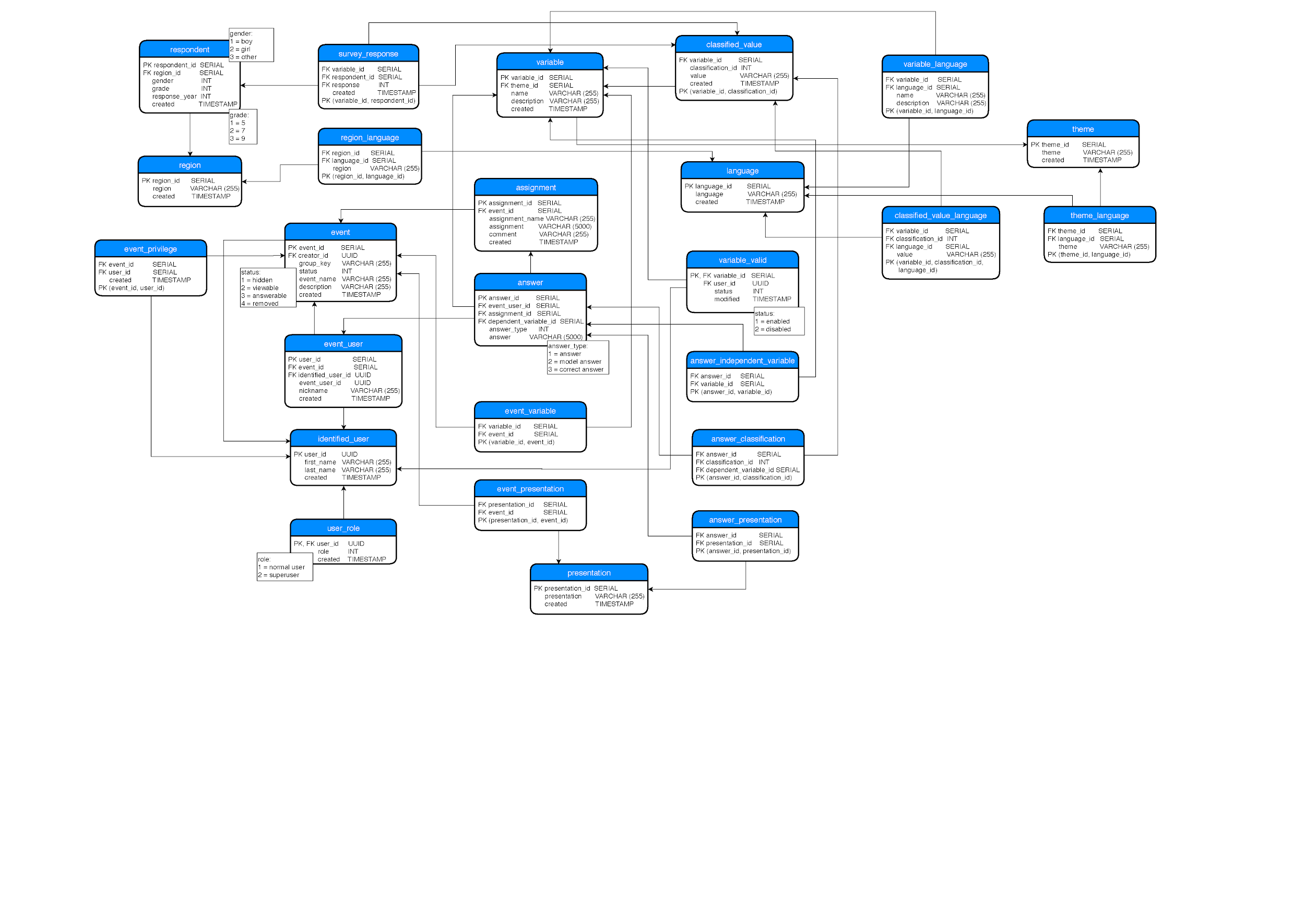 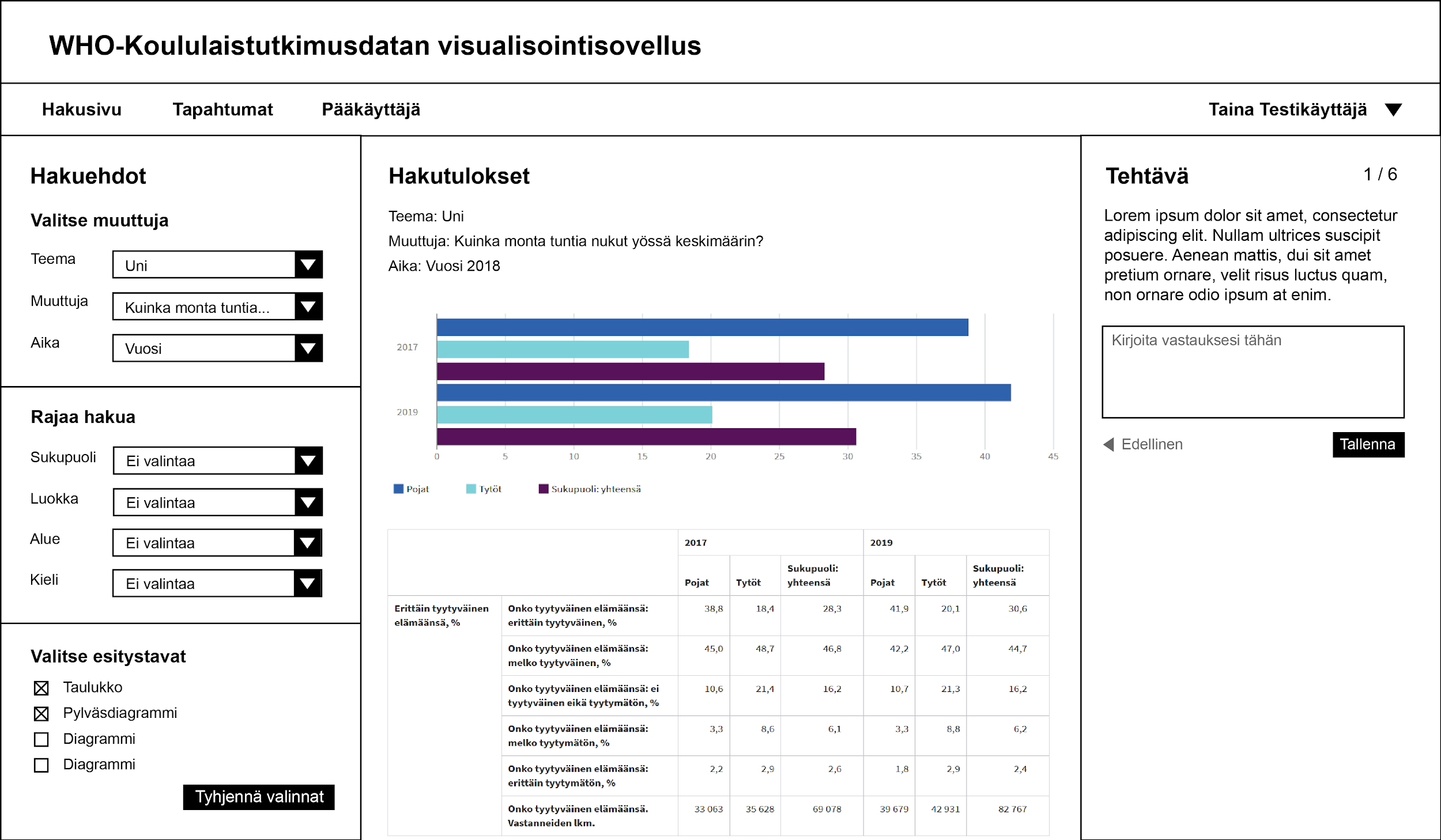 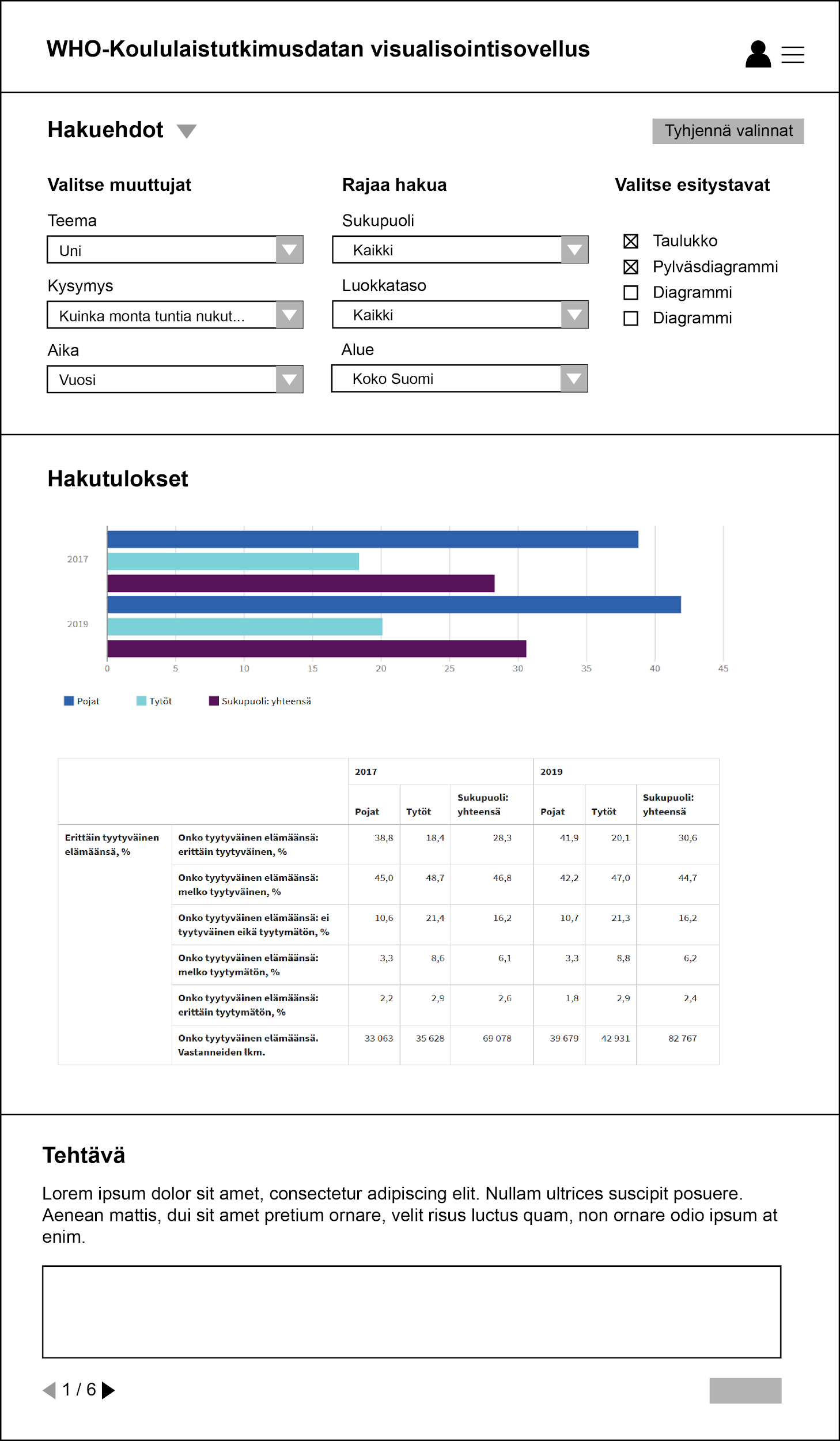 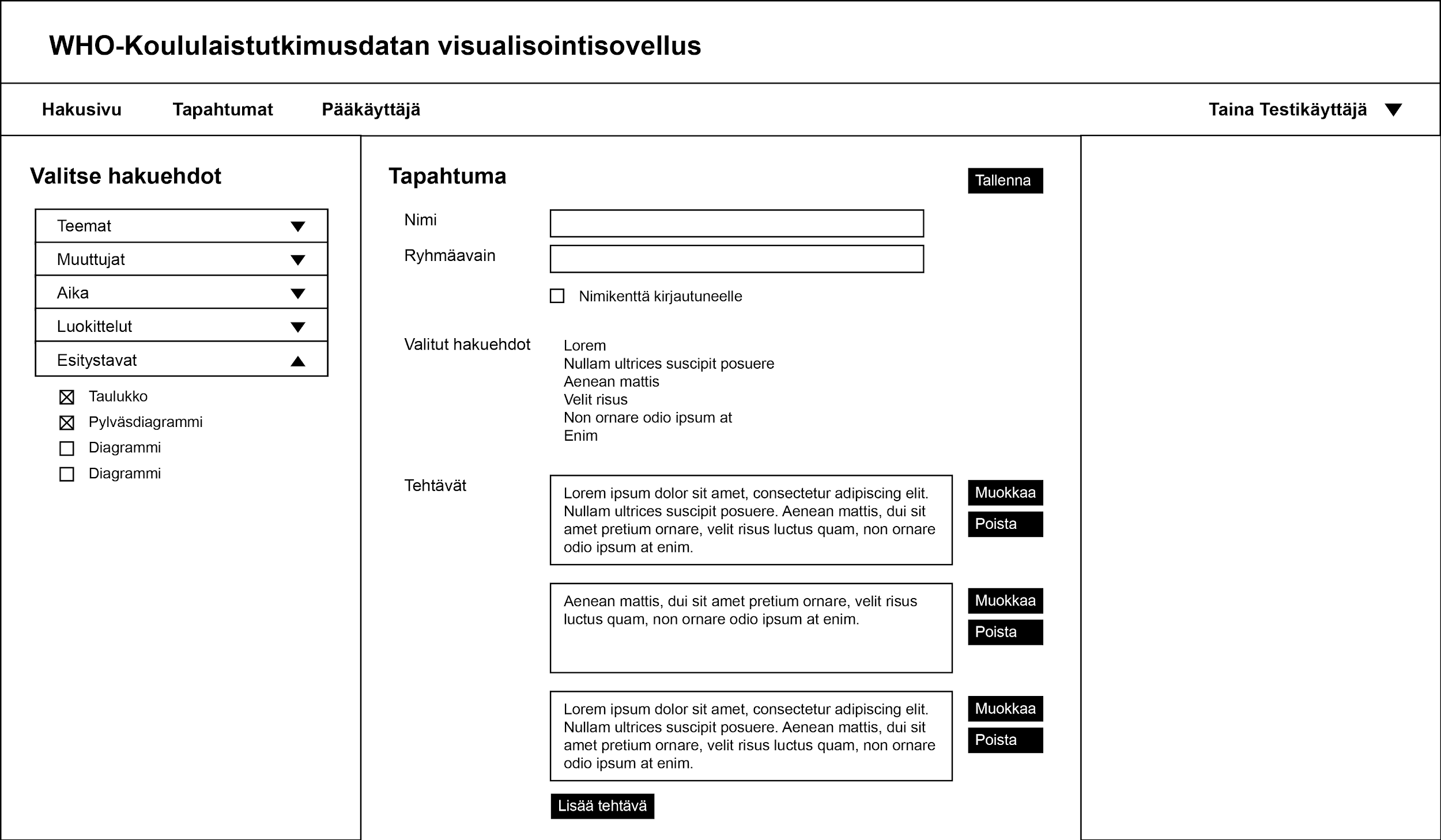 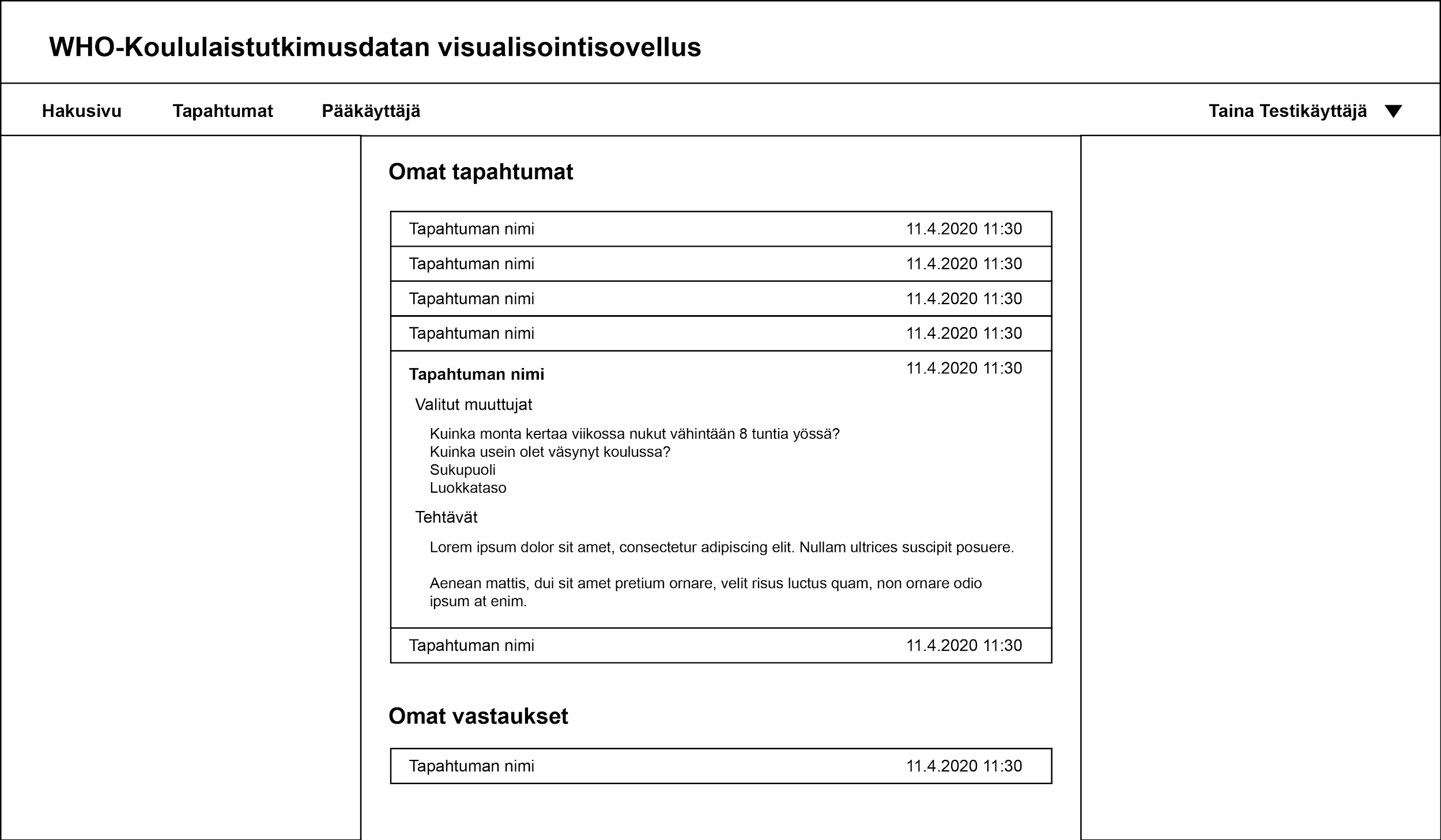 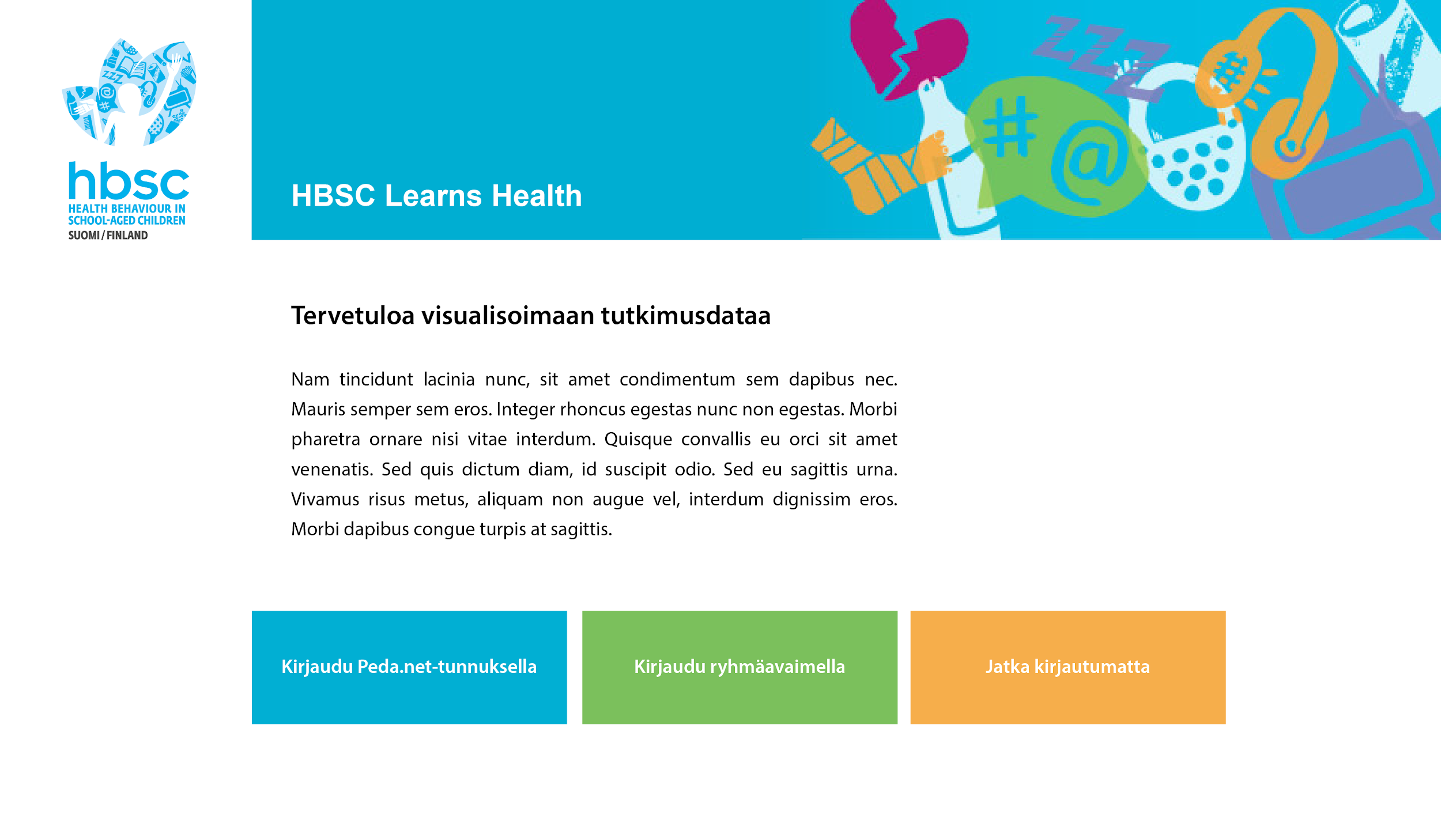 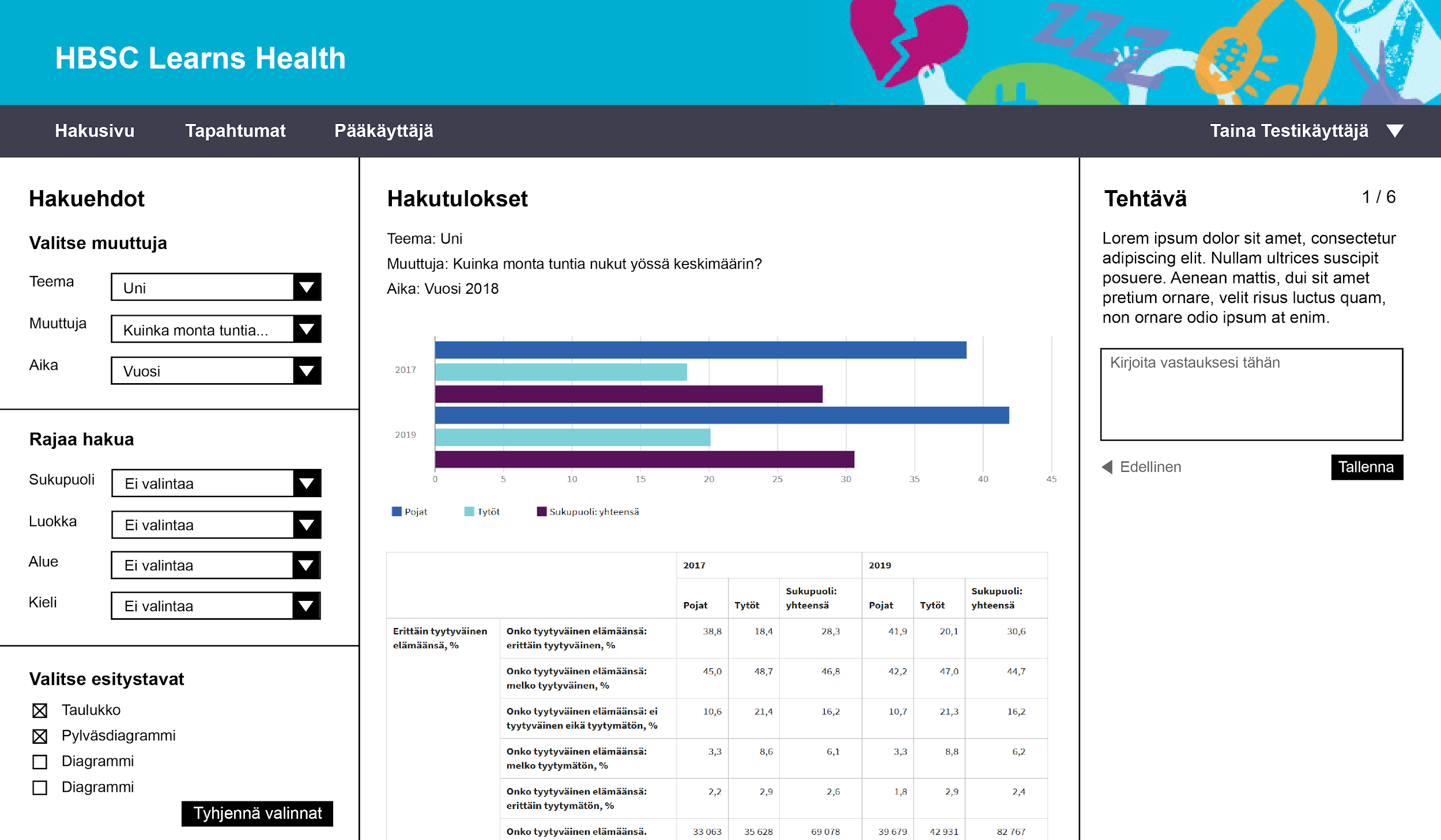 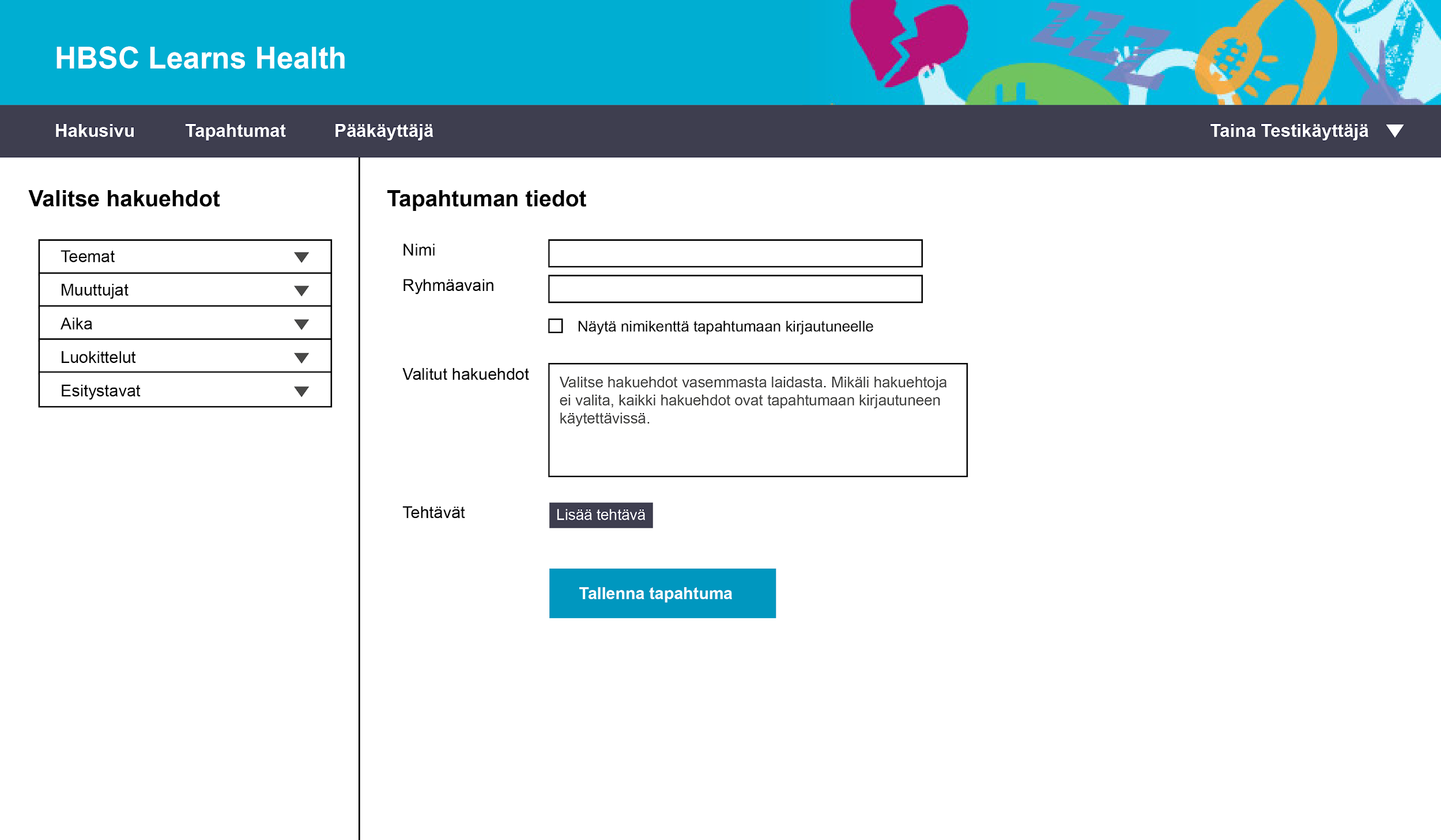 Käyttöliittymädemo
Kiitos!